The DRAM RowHammer Problemand its Reliability and Security Implications
Onur Mutlu
onur@cmu.edu
http://users.ece.cmu.edu/~omutlu/
July 27, 2015
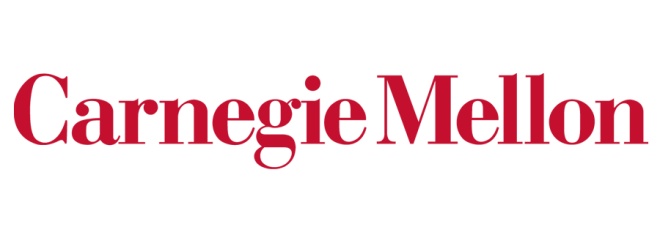 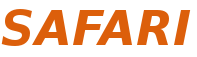 Modern DRAM is Prone to Disturbance Errors
Row of Cells
Wordline
Row
Victim Row
Row
Hammered Row
VLOW
VHIGH
Opened
Closed
Row
Victim Row
Row
Repeatedly opening and closing a row enough times within a refresh interval induces disturbance errors in adjacent rows in most real DRAM chips you can buy today
Flipping Bits in Memory Without Accessing Them: An Experimental Study of DRAM Disturbance Errors, (Kim et al., ISCA 2014)
2
Most DRAM Modules Are at Risk
A company
C company
B company
88%
(28/32)
86%
(37/43)
83%
(45/54)
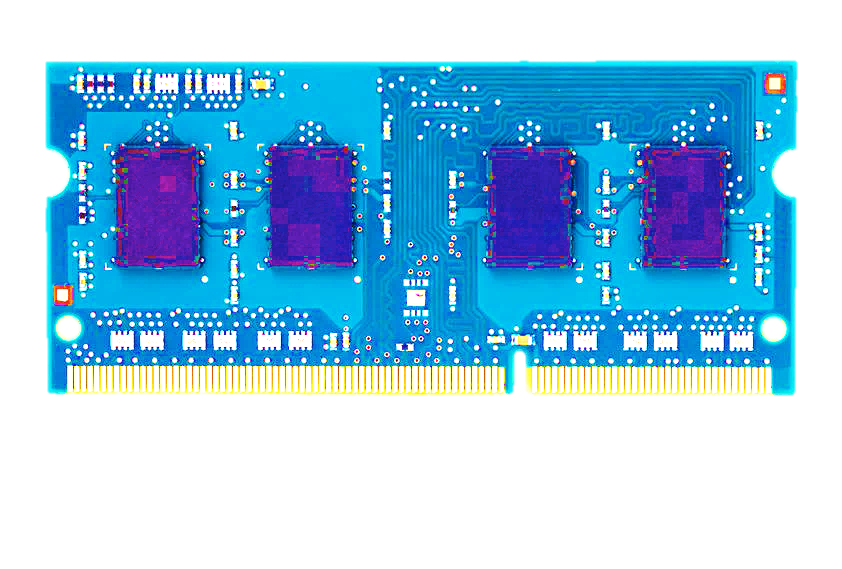 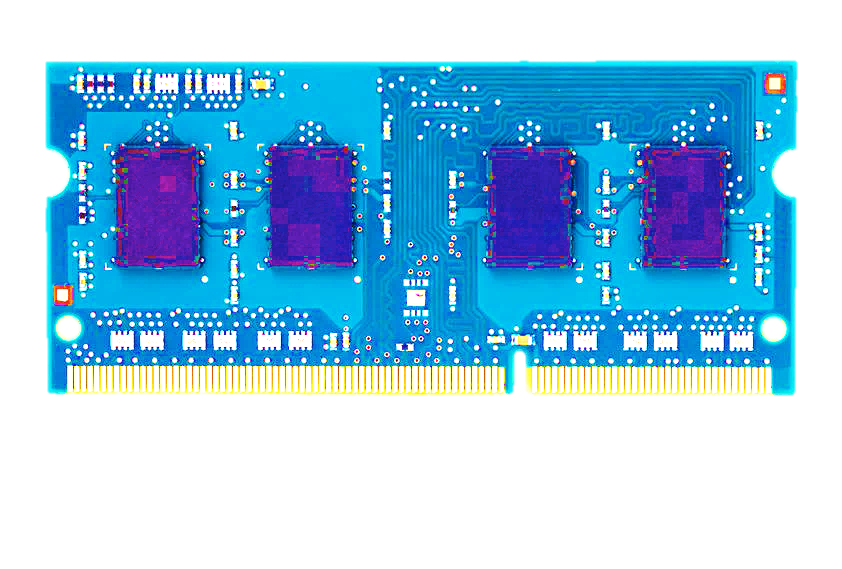 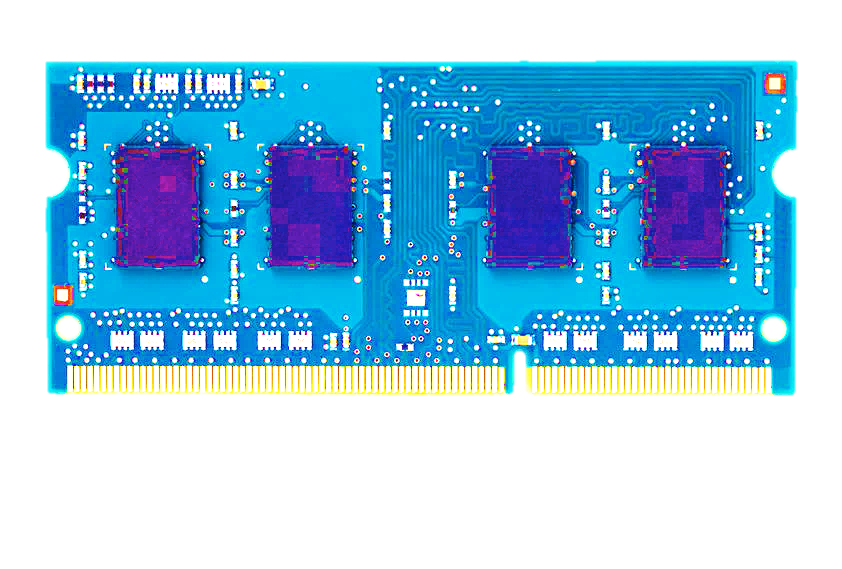 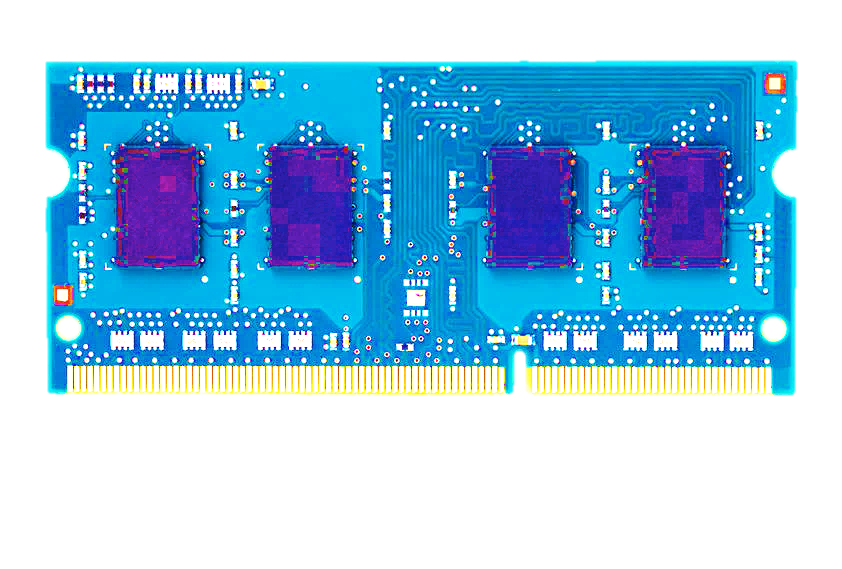 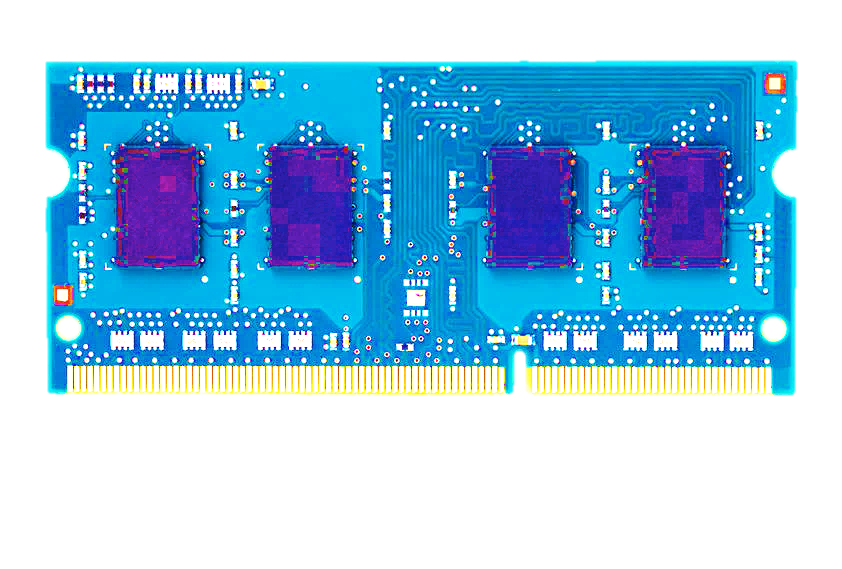 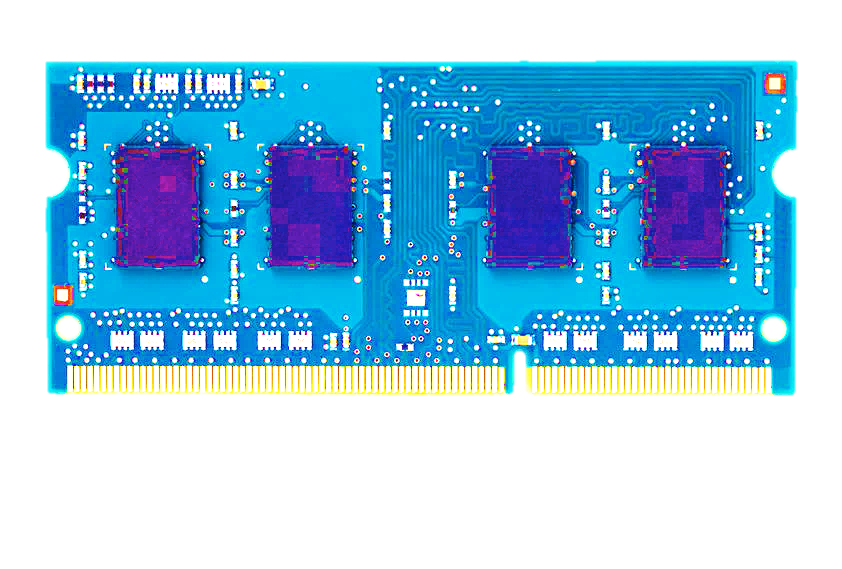 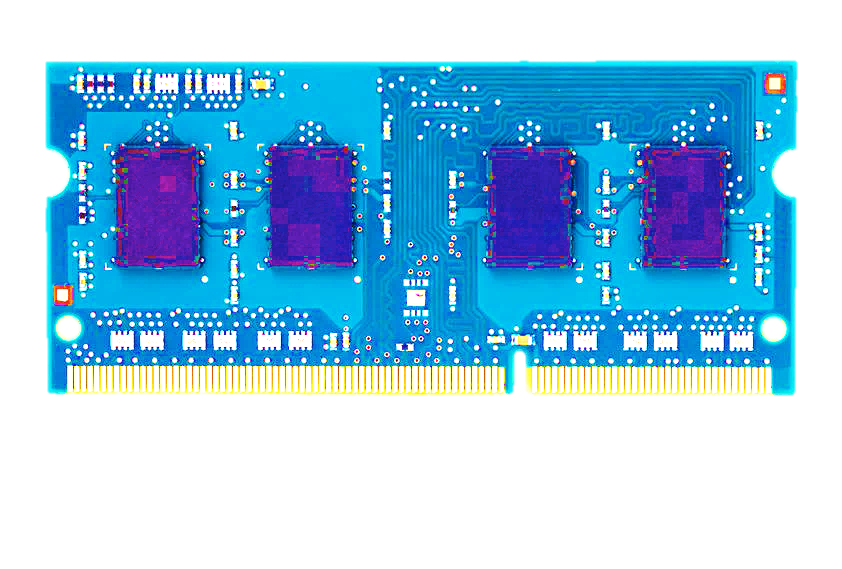 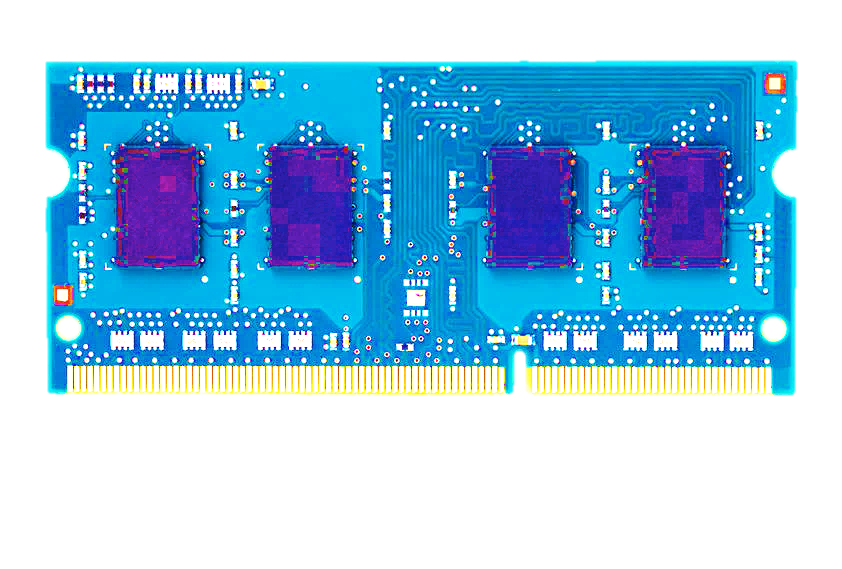 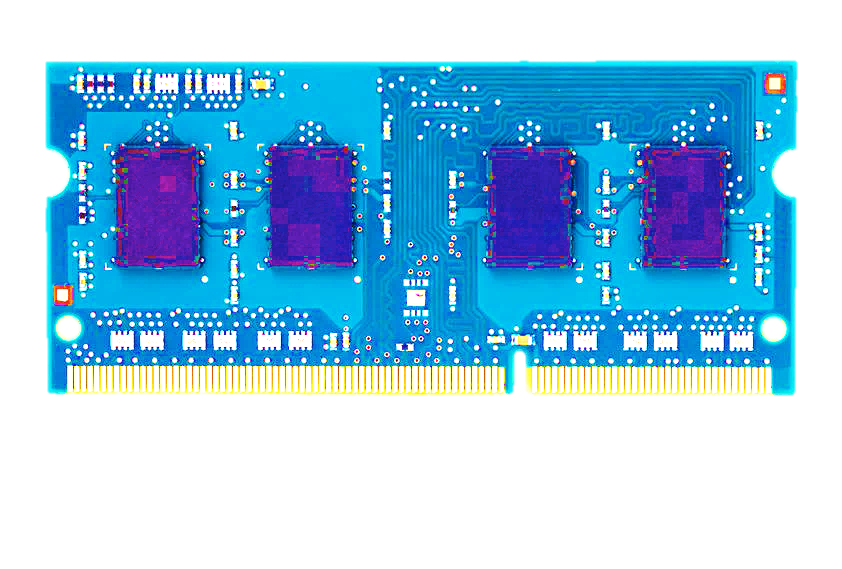 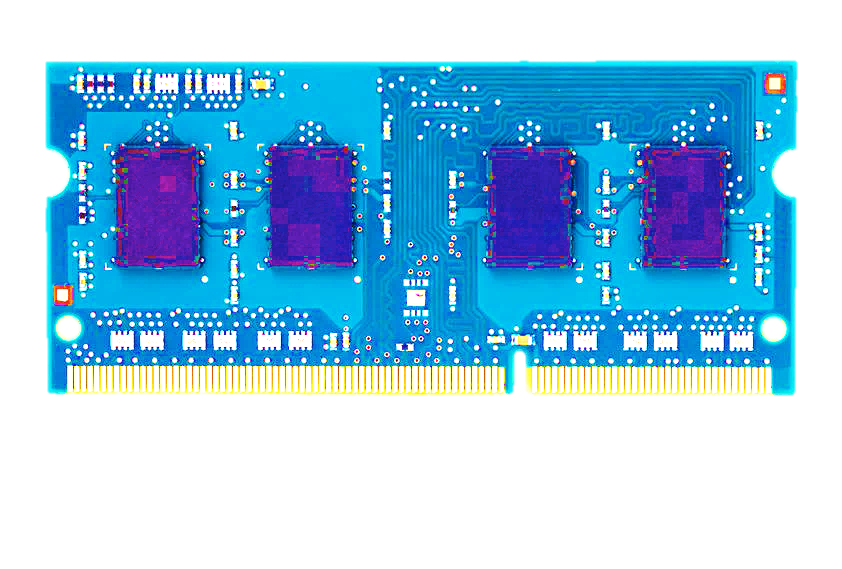 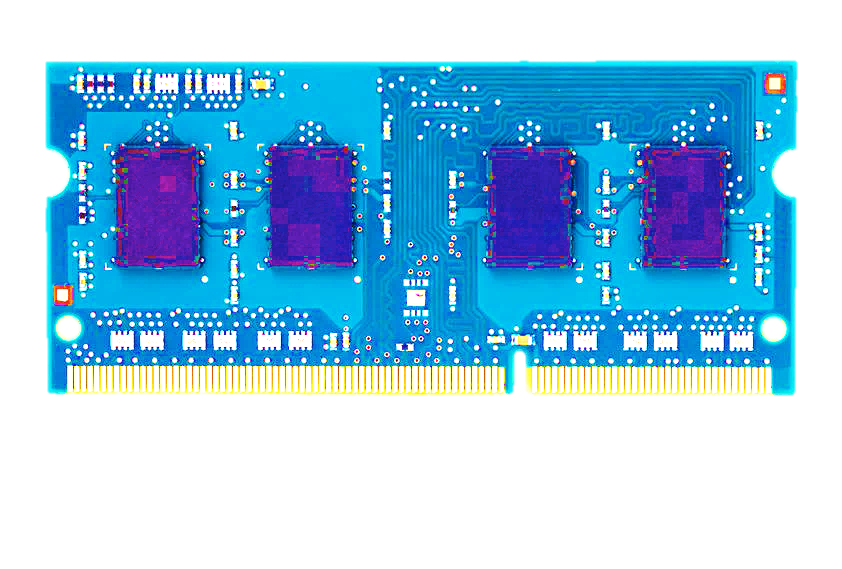 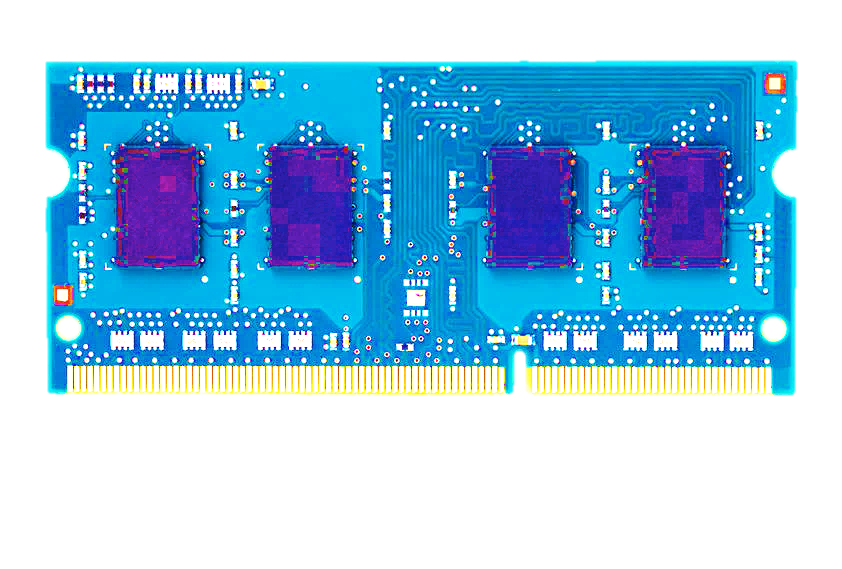 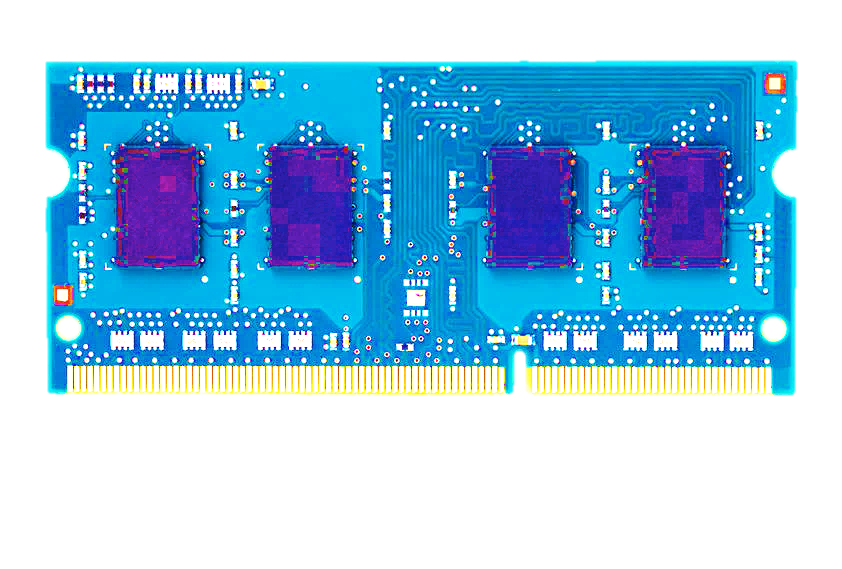 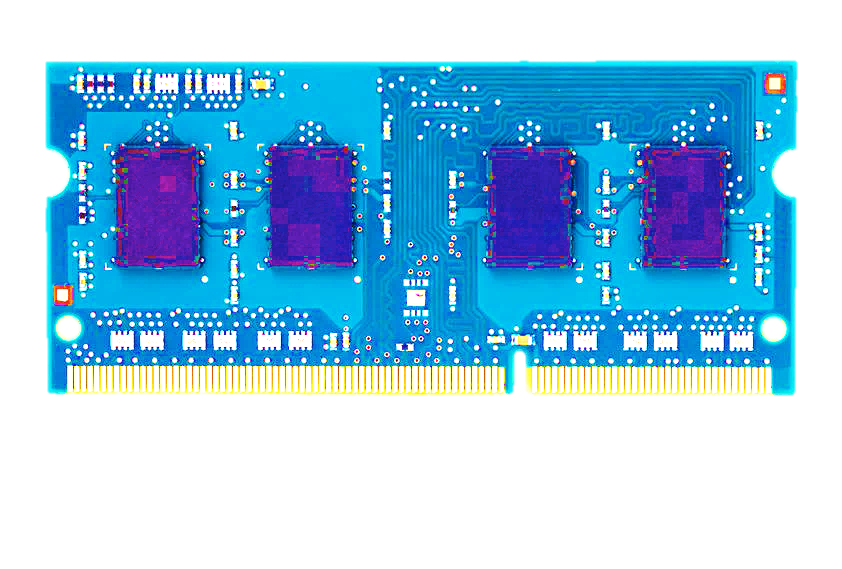 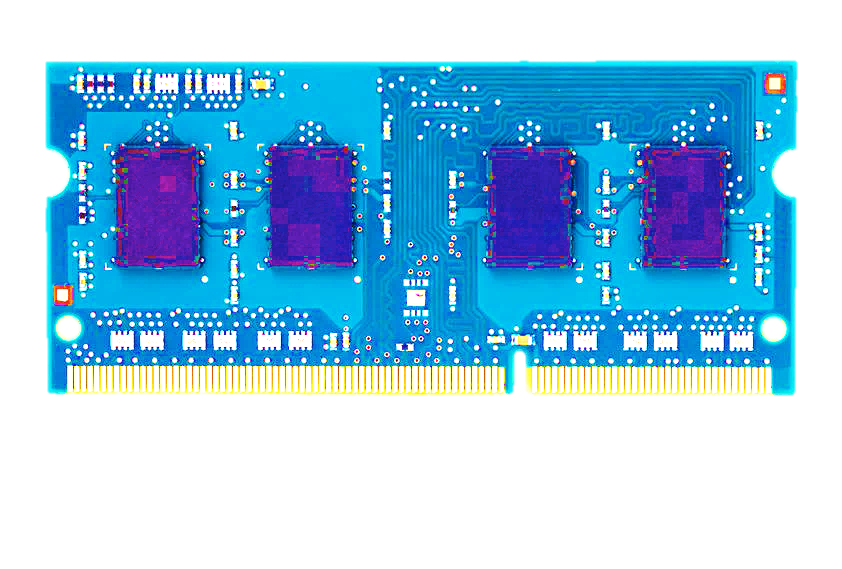 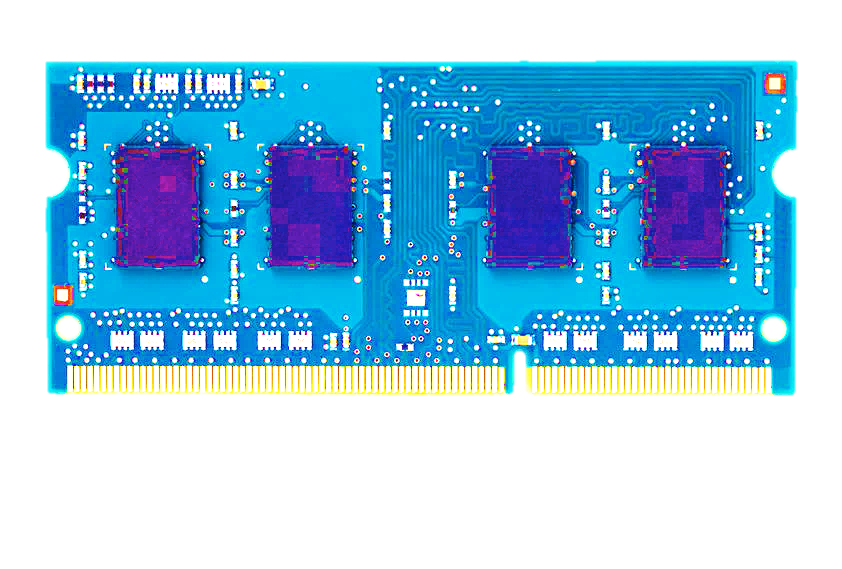 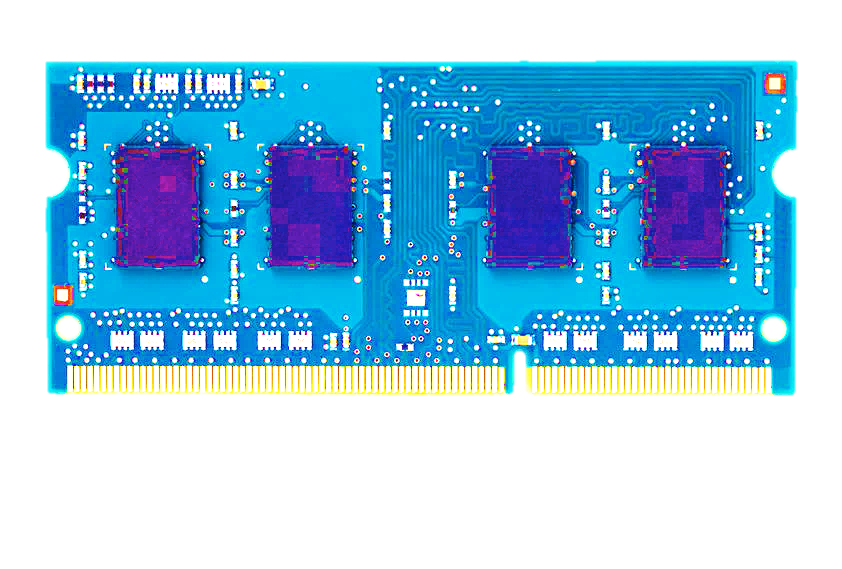 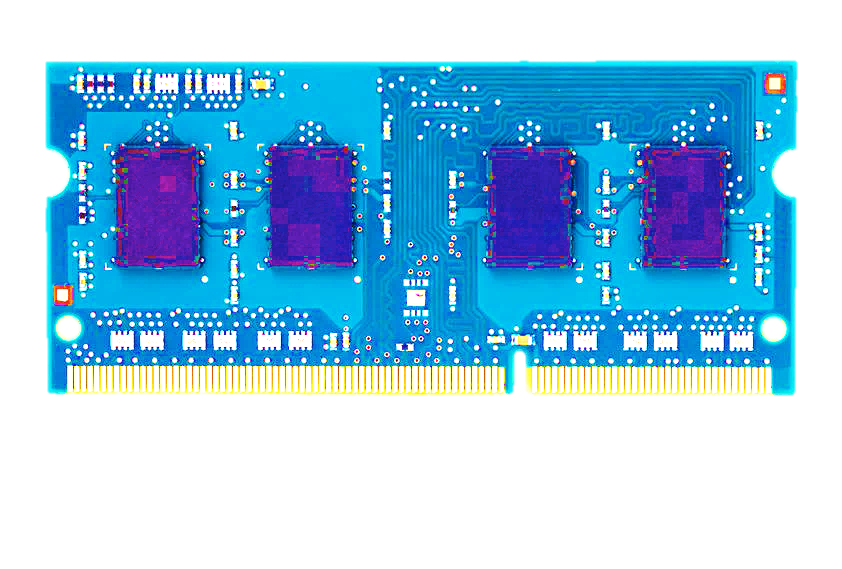 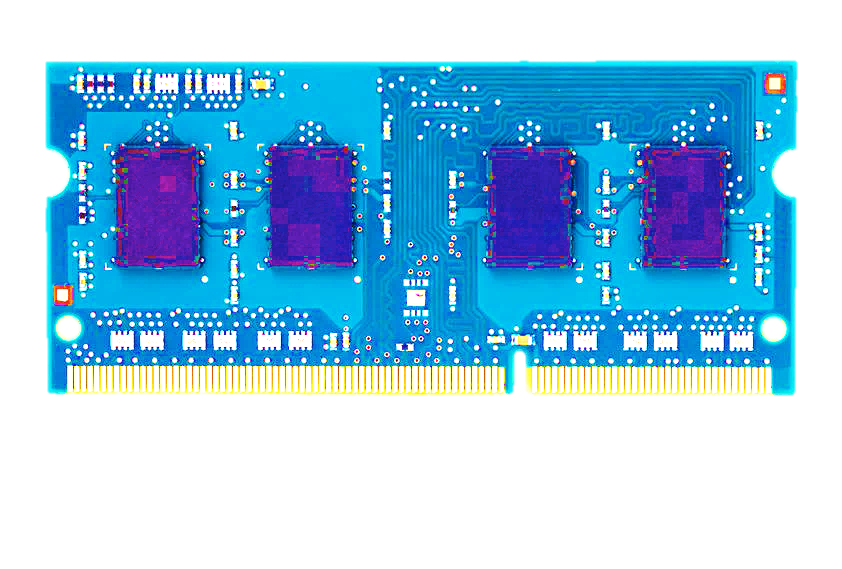 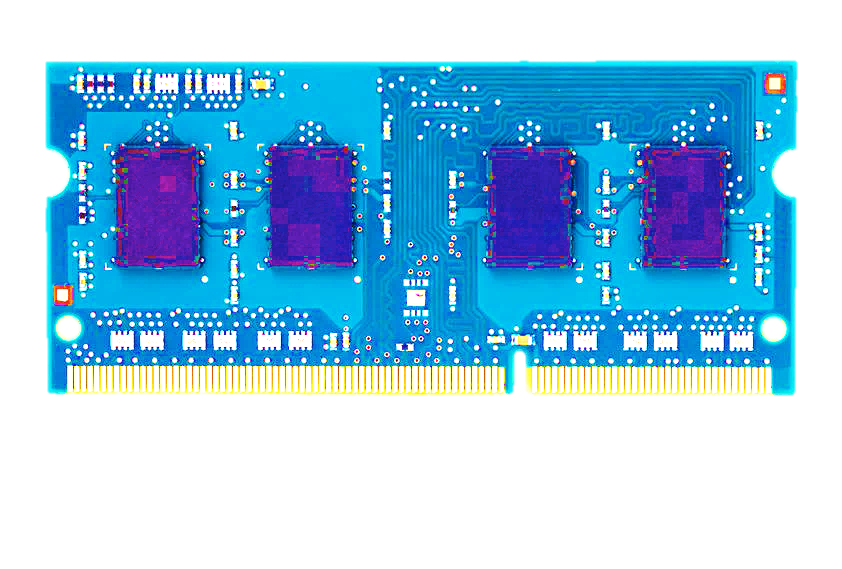 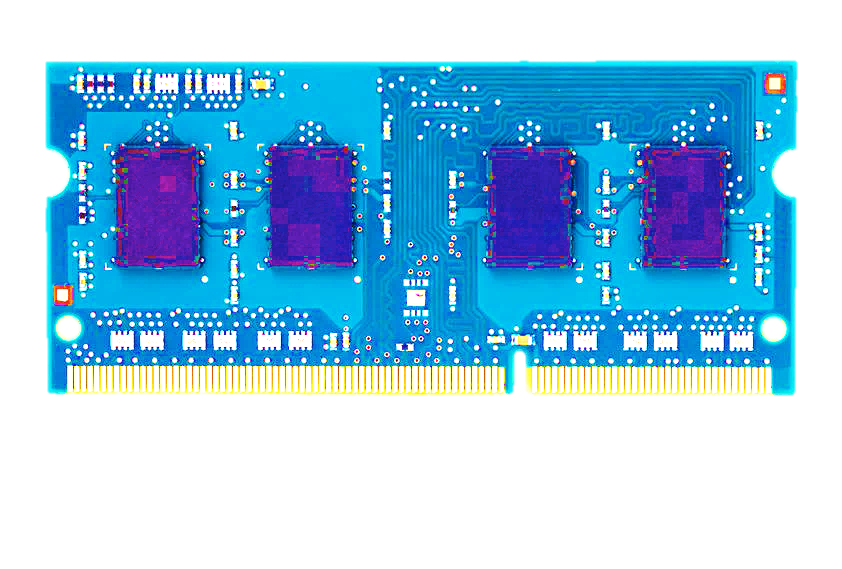 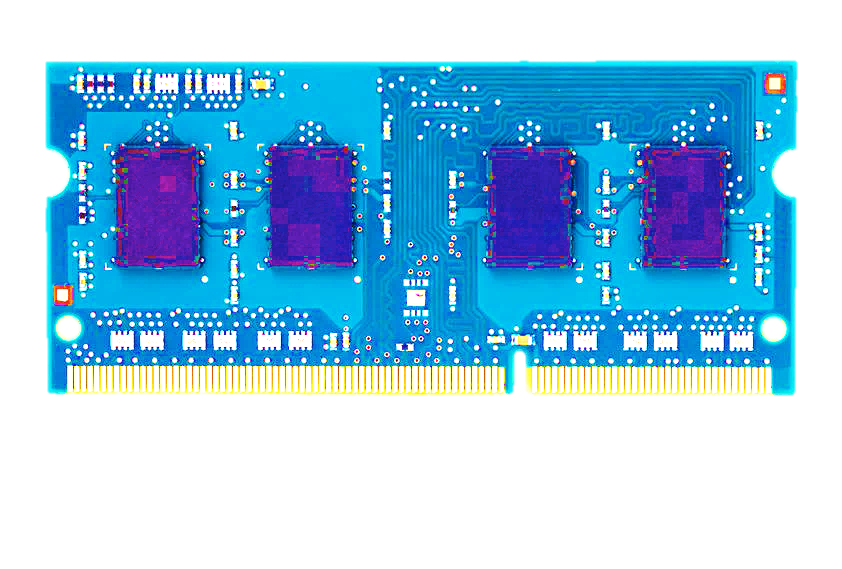 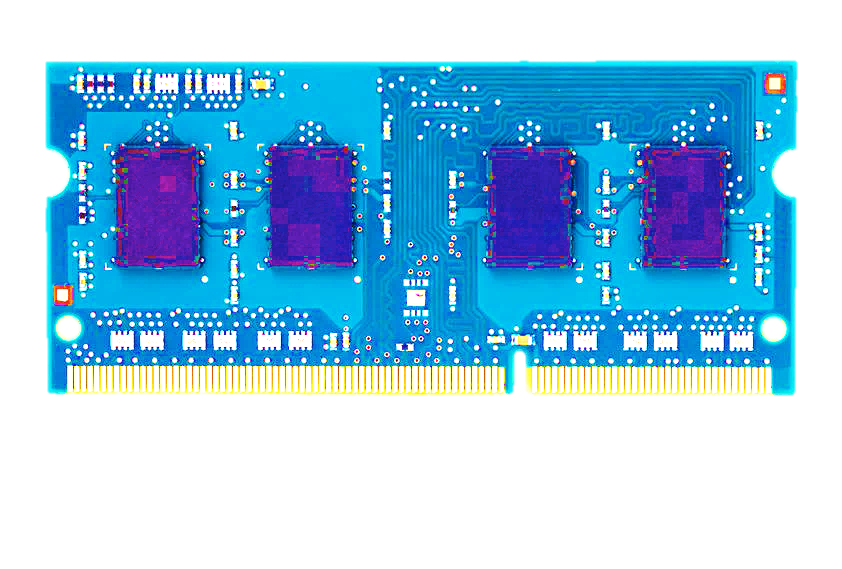 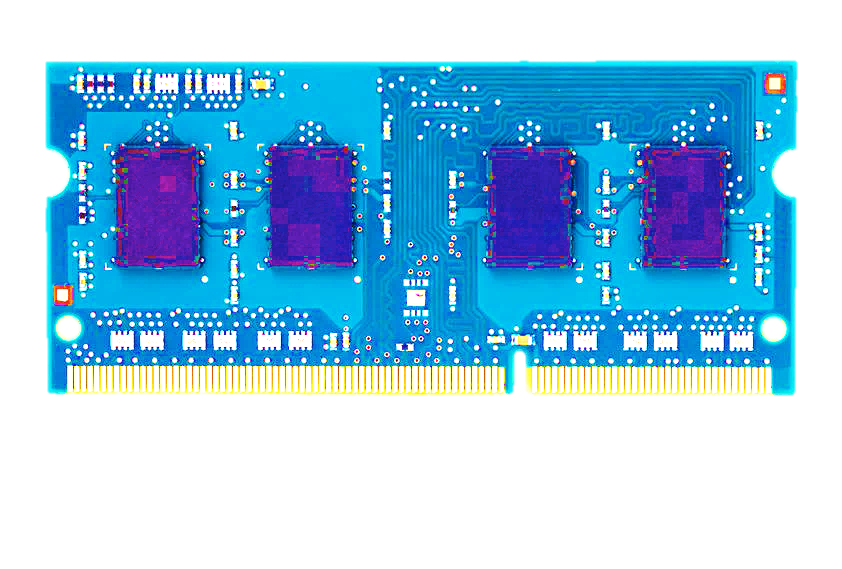 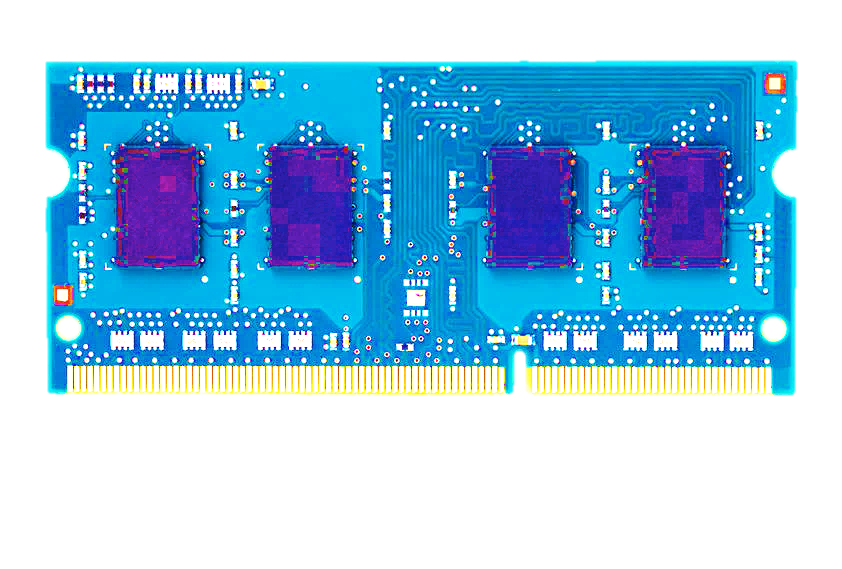 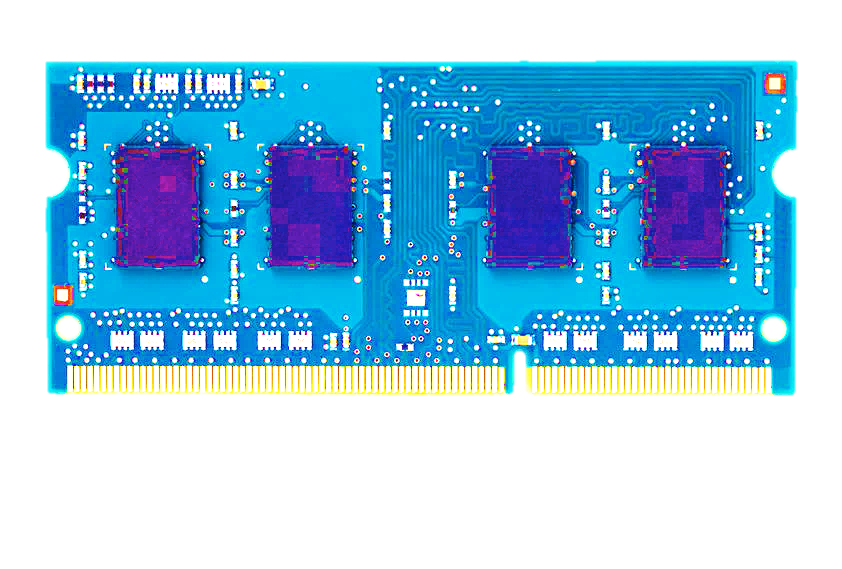 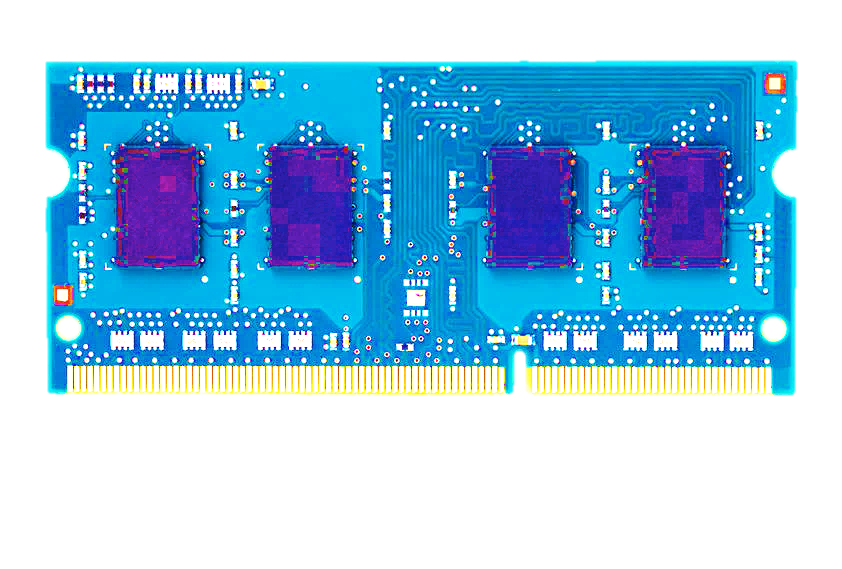 Up to
1.0×107 errors
Up to
2.7×106errors
Up to
3.3×105 errors
Flipping Bits in Memory Without Accessing Them: An Experimental Study of DRAM Disturbance Errors, (Kim et al., ISCA 2014)
3
A Simple Program Can Induce Many Errors
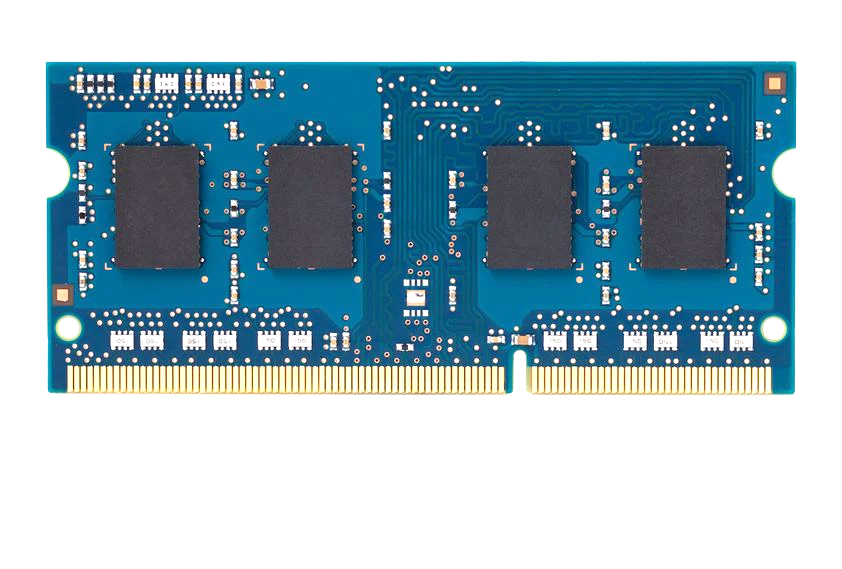 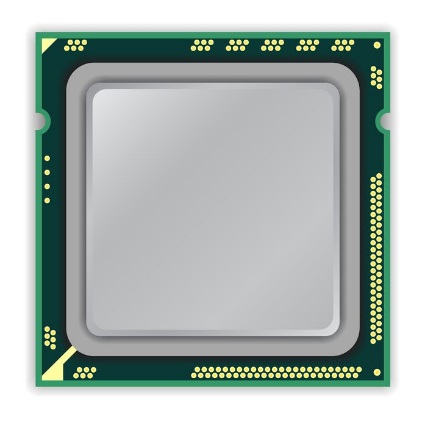 CPU
DRAM Module
loop:
  mov (X), %eax
  mov (Y), %ebx
  clflush (X)  
  clflush (Y)
  mfence
  jmp loop
X
Y
Download from: https://github.com/CMU-SAFARI/rowhammer
[Speaker Notes: We demonstrate the errors on multiple x86 systems. Shown to the bottom-left is a “disturbance kernel”. When executed, it forces two rows to be opened and closed one after the other – over and over again. Consequently, it induces many errors in the module.]
One Can Take Over an Otherwise-Secure System
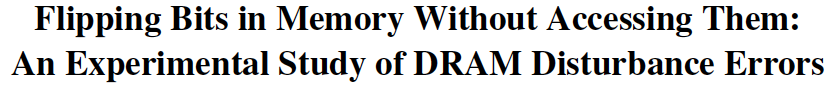 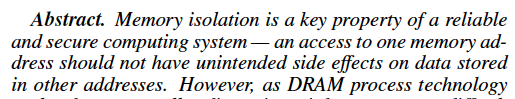 Flipping Bits in Memory Without Accessing Them: An Experimental Study of DRAM Disturbance Errors (Kim et al., ISCA 2014)
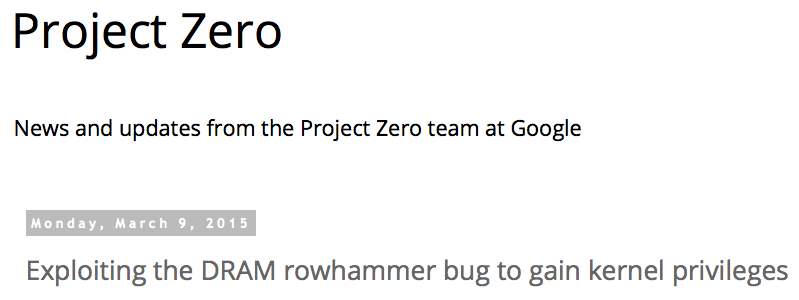 Exploiting the DRAM rowhammer bug to gain kernel privileges  (Seaborn, 2015)
5
RowHammer Security Attack Example
“Rowhammer” is a problem with some recent DRAM devices in which repeatedly accessing a row of memory can cause bit flips in adjacent rows (Kim et al., ISCA 2014). 
Flipping Bits in Memory Without Accessing Them: An Experimental Study of DRAM Disturbance Errors (Kim et al., ISCA 2014)

We tested a selection of laptops and found that a subset of them exhibited the problem. 
We built two working privilege escalation exploits that use this effect. 
Exploiting the DRAM rowhammer bug to gain kernel privileges  (Seaborn, 2015)

One exploit uses rowhammer-induced bit flips to gain kernel privileges on x86-64 Linux when run as an unprivileged userland process. 
When run on a machine vulnerable to the rowhammer problem, the process was able to induce bit flips in page table entries (PTEs). 
It was able to use this to gain write access to its own page table, and hence gain read-write access to all of physical memory.
6
Exploiting the DRAM rowhammer bug to gain kernel privileges  (Seaborn, 2015)
Security Implications
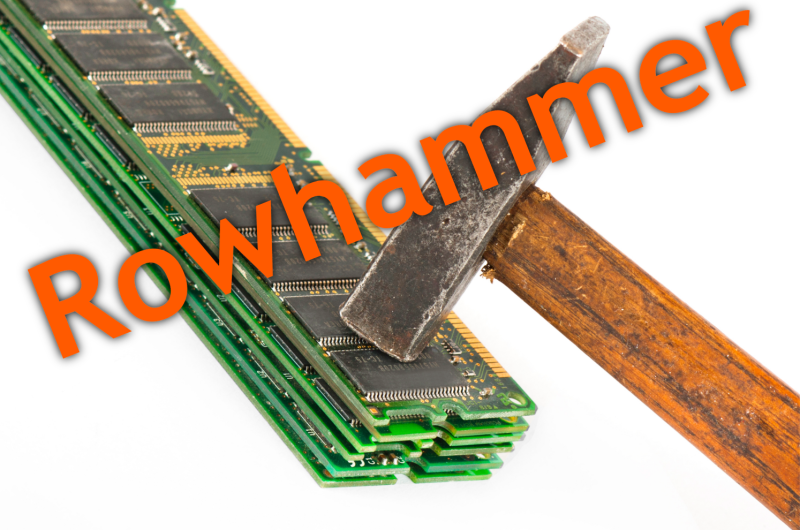 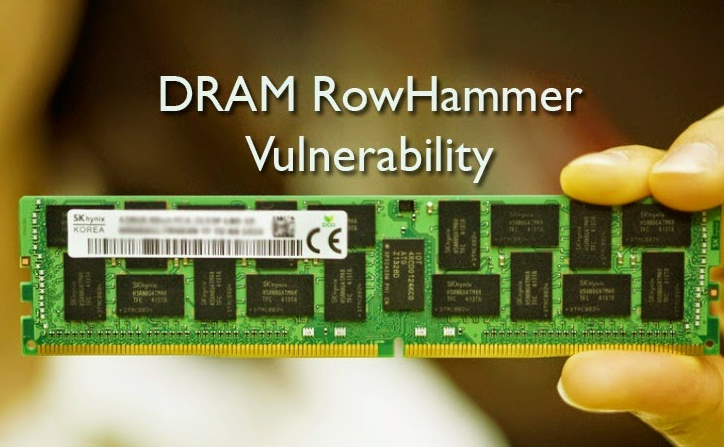 7
[Speaker Notes: Picture from the article:
http://thehackernews.com/2015/03/dram-rowhammer-vulnerability.html]
The DRAM RowHammer Problemand its Reliability and Security Implications
Onur Mutlu
onur@cmu.edu
http://users.ece.cmu.edu/~omutlu/
July 27, 2015
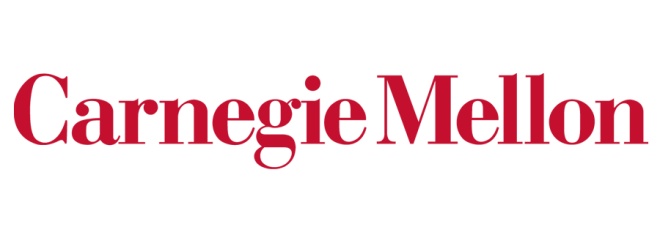 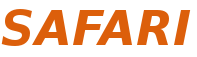 More Detailed Slides
9
Observed Errors in Real Systems
A real reliability & security issue 
In a more controlled environment, we can induce as many as ten million disturbance errors
Flipping Bits in Memory Without Accessing Them: An Experimental Study of DRAM Disturbance Errors, (Kim et al., ISCA 2014)
10
[Speaker Notes: When we executed the code on four different processors, all four of them yielded errors. Intel Haswell has the most errors, at 23 thousand, because it has the highest rate of accessing DRAM.

Later on, I’ll show that we can induce as many as ten million disturbance errors in a more controlled environment.

From this, we conclude that disturbance errors are a serious reliability issue.]
Errors vs. Vintage
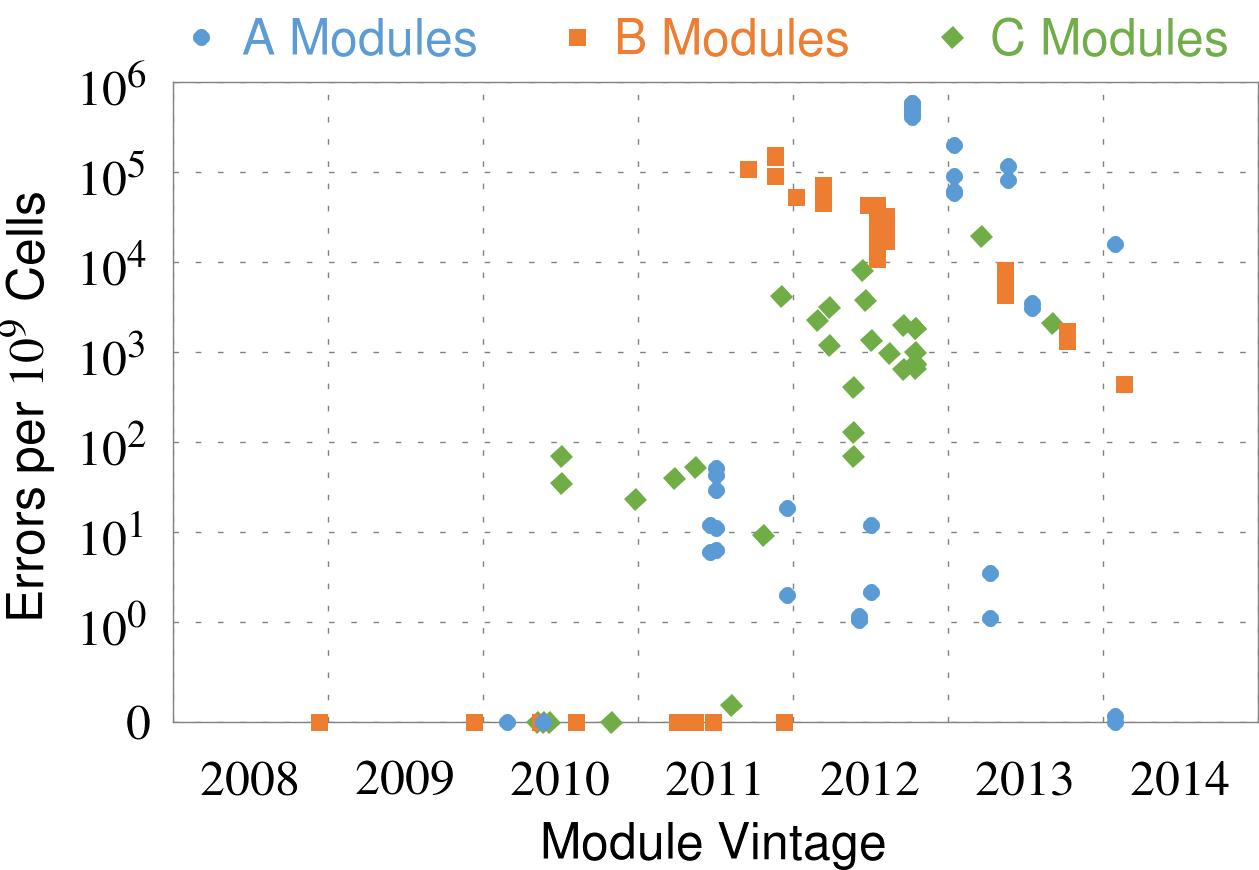 First
Appearance
All modules from 2012–2013 are vulnerable
Flipping Bits in Memory Without Accessing Them: An Experimental Study of DRAM Disturbance Errors, (Kim et al., ISCA 2014)
11
[Speaker Notes: In this figure, the x-axis is the module manufacture date. And the y-axis is the number of errors in a module, normalized to one billion cells. In 2008 and 2009, there are no errors. But, in 2010, we first start to see errors in C modules. After 2010, the errors start to proliferate. For A and B modules, we first start to see errors in 2011. In particular, all modules from 2012 and 2013 are vulnerable.]
Problems
Algorithms
User
Programs
Runtime System
(VM, OS, MM)
ISA
Microarchitecture
Logic
Devices
How Do We Solve The Problem?
Fix it: Make DRAM and controllers more intelligent
New interfaces, functions, architectures: system-DRAM codesign

Eliminate or minimize it: Replace or (more likely) augment DRAM with a different technology
New technologies and system-wide rethinking of memory & storage

Embrace it: Design heterogeneous memories (none of which are perfect) and map data intelligently across them
New models for data management and maybe usage

…
Solutions (to memory scaling) require 
software/hardware/device cooperation
12
Experimental DRAM Testing Infrastructure
An Experimental Study of Data Retention Behavior in Modern DRAM Devices: Implications for Retention Time Profiling Mechanisms (Liu et al., ISCA 2013)

The Efficacy of Error Mitigation Techniques for DRAM Retention Failures: A Comparative Experimental Study 
(Khan et al., SIGMETRICS 2014)
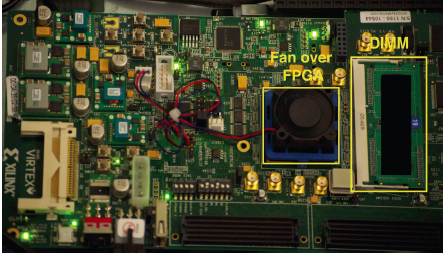 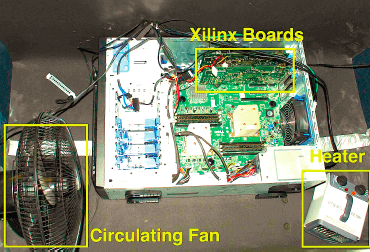 Flipping Bits in Memory Without Accessing Them: An Experimental Study of DRAM Disturbance Errors (Kim et al., ISCA 2014)

Adaptive-Latency DRAM: Optimizing DRAM Timing for the Common-Case (Lee et al., HPCA 2015)

AVATAR: A Variable-Retention-Time (VRT) Aware Refresh for DRAM Systems (Qureshi et al., DSN 2015)
13
Experimental DRAM Testing Infrastructure
Temperature
Controller
Heater
FPGAs
FPGAs
PC
14
Kim+, “Flipping Bits in Memory Without Accessing Them: An Experimental Study of DRAM Disturbance Errors,” ISCA 2014.
RowHammer Characterization Results
Most Modules Are at Risk
Errors vs. Vintage
Error = Charge Loss
Adjacency: Aggressor & Victim
Sensitivity Studies
Other Results in Paper
Solution Space
Flipping Bits in Memory Without Accessing Them: An Experimental Study of DRAM Disturbance Errors, (Kim et al., ISCA 2014)
15
[Speaker Notes: Now I will present the characterization results, one-by-one.

First, I show that most modules are at risk. Second, I show the number of errors in a module as a function of the manufacture date. Third, I show that the errors are symptomatic of charge loss. Fourth, I show that an aggressor induces errors in adjacent rows. Fifth, I show several sensitivity studies. And, finally, I briefly describe other results in the paper.]
Selected Readings on RowHammer
Our first detailed study: Rowhammer analysis and solutions
Yoongu Kim, Ross Daly, Jeremie Kim, Chris Fallin, Ji Hye Lee, Donghyuk Lee, Chris Wilkerson, Konrad Lai, and Onur Mutlu,"Flipping Bits in Memory Without Accessing Them: An Experimental Study of DRAM Disturbance Errors"Proceedings of the 41st International Symposium on Computer Architecture (ISCA), Minneapolis, MN, June 2014. [Slides (pptx) (pdf)] [Lightning Session Slides (pptx) (pdf)] [Source Code and Data] 

Our Source Code to Induce Errors in Modern DRAM Chips
https://github.com/CMU-SAFARI/rowhammer

Google’s Security Attack to Take Over a System
Exploiting the DRAM rowhammer bug to gain kernel privileges  (Seaborn, 2015)
https://github.com/google/rowhammer-test
16
RowHammer in Popular Sites and Press
https://en.wikipedia.org/wiki/Row_hammer 
https://twitter.com/hashtag/rowhammer?f=realtime 

http://www.rowhammer.com/ 
http://www.zdnet.com/article/flipping-dram-bits-maliciously/ 
http://www.infoworld.com/article/2894497/security/rowhammer-hardware-bug-threatens-to-smashnotebook- 
http://www.zdnet.com/article/rowhammer-dram-flaw-could-be-widespread-says-google/ 
http://arstechnica.com/security/2015/03/cutting-edge-hack-gives-super-user-status-by-exploiting-dramweakness/ 
https://www.youtube.com/watch?v=H63dUfGBpxE 
http://www.wired.com/2015/03/google-hack-dram-memory-electric-leaks/ 
https://www.grc.com/sn/sn-498-notes.pdf 
…
17
For More Information
DRAM Basics Lecture Video
https://www.youtube.com/watch?v=ZLCy3pG7Rc0

Related Issues in Memory Systems
Onur Mutlu and Lavanya Subramanian,"Research Problems and Opportunities in Memory Systems"Invited Article in Supercomputing Frontiers and Innovations (SUPERFRI), 2015.
18
Open Source Tools
Rowhammer 
https://github.com/CMU-SAFARI/rowhammer 
Ramulator 
https://github.com/CMU-SAFARI/ramulator 
MemSim
https://github.com/CMU-SAFARI/memsim 
NOCulator
https://github.com/CMU-SAFARI/NOCulator 
DRAM Error Model
http://www.ece.cmu.edu/~safari/tools/memerr/index.html 

Other open-source software from my group
https://github.com/CMU-SAFARI/ 
http://www.ece.cmu.edu/~safari/tools.html
19
Related Videos and Course Materials
Undergraduate Computer Architecture Course Lecture Videos (2013, 2014, 2015) 

Undergraduate Computer Architecture Course Materials (2013, 2014, 2015) 

Graduate Computer Architecture Course Materials (Lecture Videos)

Parallel Computer Architecture Course Materials (Lecture Videos)

Memory Systems Short Course Materials 
    (Lecture Video on Main Memory and DRAM Basics)
20